ΤΟ ΠΑΡΑΜΥΘΙ
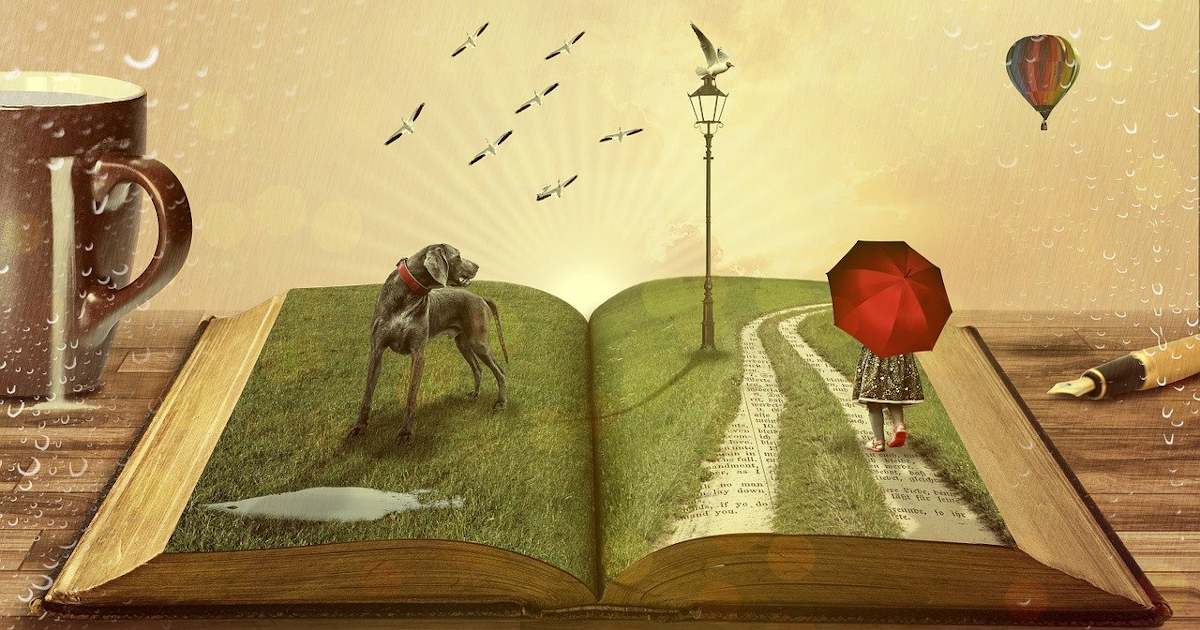 Παραμύθι
Παρά + μύθος = κοντά, πλησίον και λόγος
Παραμυθία = παρηγοριά
Προφορική αφήγηση
Τι είναι το παραμύθι;
Το (λαϊκό) παραμύθι είναι φανταστική αφήγηση που κινείται στον κόσμο του μαγικού – υπερφυσικού, με στόχο κυρίως την τέρψη, τη διασκέδαση των ακροατών
Στοιχεία παραμυθιού
1) παραμυθάδες = αφηγητές  = πομπός

2) περιεχόμενο παραμυθιού = μήνυμα

3) κοινό (ακροατές) = δέκτης
Δομή παραμυθιού
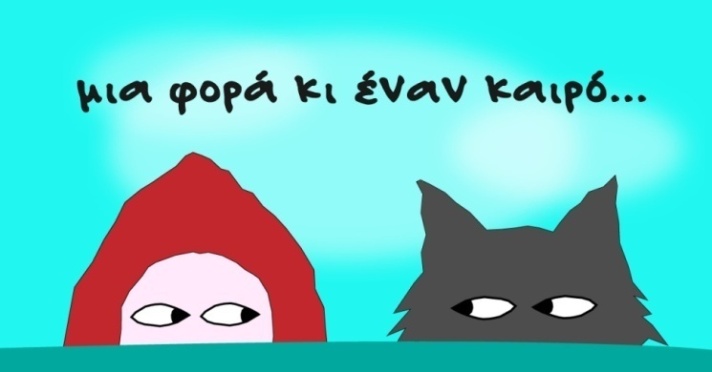 Σύντομη αρχή


Κυρίως διήγηση (επεισόδια, μοτίβο παραμυθιού)  

Τέλος ( και έζησαν αυτοί καλά και εμείς καλύτερα)
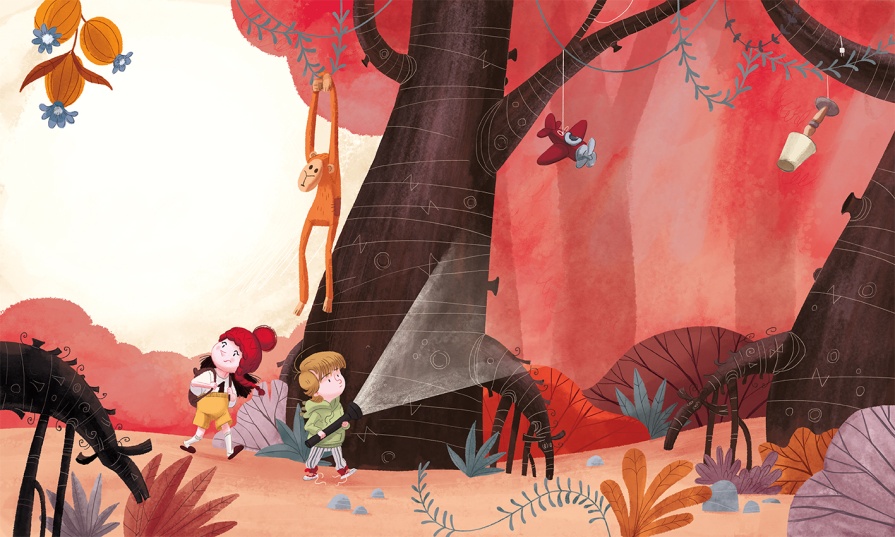 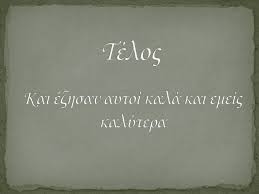 Στάδια εξέλιξης του παραμυθιού
Σκοπός αναζήτηση-πρόβλημα (ο κεντρικός ήρωας έχει ένα πρόβλημα)
Δοκιμασίες με βοηθούς ή αντιπάλους  (στην πορεία κάποιος τον βοηθάει, κάποιος τον εμποδίζει)
Λύση του προβλήματος με αίσιο τέλος
Χαρακτηριστικά του παραμυθιού
Φανταστική διήγηση συνήθως διασκεδαστική

Σκοπός του η διασκέδαση, η διδαχή, η συγκίνηση 

Ασάφεια στον χρόνο, τον τόπο, τα πρόσωπα 
   (σε έναν μακρινό τόπο, κάπου, κάποτε, Γιαννάκης)
Είδη παραμυθιού
Διδακτικά
Μαγικά
Θρησκευτικά
Αξία του παραμυθιού
Ψυχαγωγεί
Προσφέρει γνώσεις
Προσφέρει αισιοδοξία
Πλουτίζει τη φαντασία 
Διδάσκει τρόπους αφήγησης
Υπήρξε πρόδρομος της γραπτής λογοτεχνίας
Το πιο γλυκό ψωμί